HACIA LA IMPLEMENTACIÓN DE LA NUEVA LEY DE LOS IMPUESTOS GENERALES DE IMPORTACIÓN Y DE EXPORTACIÓN
SEGUNDO SEMINARIO
NOVIEMBRE 2020
5 REGLAS GENERALES
6
4
5
2
3
1
Armonizar las fracciones arancelarias contenidas en los diferentes instrumentos normativos. No se modifican aranceles, ni regulaciones no arancelarias.
Las regulaciones y restricciones no arancelarias se identificarán en términos de sus fracciones arancelarias, es decir a 8 dígitos.
Se publicaron en el DOF (18/11/20) las Tablas de Correlación, mismas que se deben de observar para l actualización de las fracciones arancelarias de cada instrumento.
Los documentos expedidos vigentes podrán utilizarse en los términos que fueron expedidos y hasta el fin de su vigencia.
La información que se reciba media correo electrónico durante los periodos señalados como inhábiles no será considerada para efecto de los trámites. Deberás enviarla a partir del primer día hábil de enero.
Se requiere que la SE lleve a cabo los ajustes en los sistemas informáticos y poder dar de alta las nuevas fracciones arancelarias.
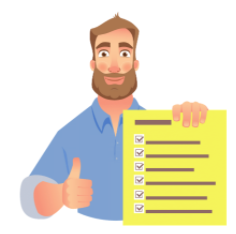 Operación de las 
Autorizaciones Vigentes
¿Serán válidas las autorizaciones vigentes que hayan sido emitidas antes del 28 de diciembre del 2020?
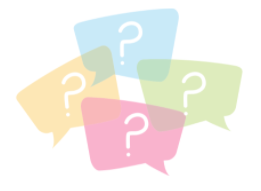 99.99%
Trámites
Sin cambios
NO NECESITAS REALIZAR NINGUNA ACTIVIDAD NUEVA SI TE ENCUENTRAS EN ESTOS SUPUESTOS:
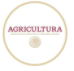 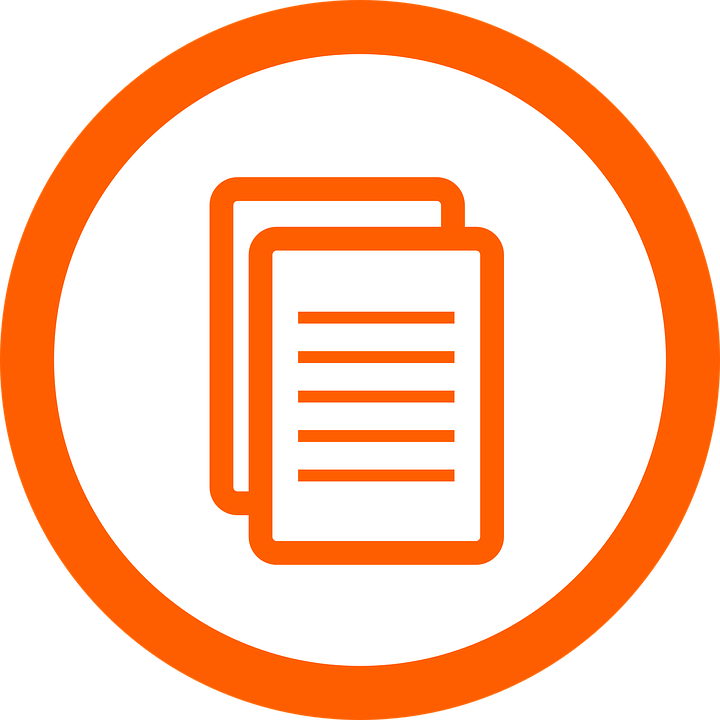 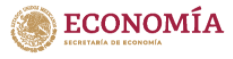 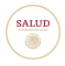 Autorizaciones que NO  se validan electrónicamente en la aduana.
Recepción de solicitudes 
para otras dependencias
a partir del 28 de diciembre.
Autorizaciones vigentes emitidas por la SE antes del 28 de diciembre.
PROGRAMAS
INSTRUMENTOS
En papel -          - document
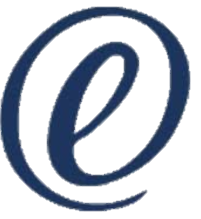 (Permisos, avisos, certificados, cupos, etc…)
IMMEX, PROSEC, RECIF
Declarar fracciones NUEVA LIGIE
Todas las autorizadas
Se deberá declarar las fracciones conforme a la Nueva LIGIE (conforme a la tabla de correlación)
Las empresas NO deberán realizar ninguna actividad adicional.

IMMEX Autorización General
RECIF
PROSEC
Permisos y Avisos
IMMEX Sensibles
Cupos
Normas Oficiales Mexicanas
Noms de Seguridad
Noms de Etiquetado
Gasolinas
Certificados de Equivalencia, Homologación, NOM-208.
Resoluciones 5TER
Las empresas SI deberán actualizar: 


Registros de cuestionarios para Certificados de Origen
Trámites por VUCEMDiciembre 2020
PERIODO VACACIONAL
Suspensión de Plazos de Respuesta
INICIO 
Periodo Vacacional
Recepción de solicitudes 
(FAs vigentes)
INICIO
Recepción de Solicitudes
(FAs nuevas)
Permisos
Avisos
Cupos 
Certificados de Origen
IMMEX
PROSEC
CIERRE VUCEM
Permisos, Avisos IMMEX y PROSEC
Certificado de Origen, Cupos, R8 temporal, vehículos para desmantelar
30
Nov
17
21
24
28
16
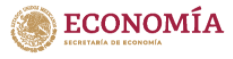 Se realizará la actualización en base de datos de todos los instrumentos y programas
Posterior a esa fecha deberán tramitarse con las FAs nuevas
Normas Oficiales Mexicanas
PERIODO VACACIONAL
Diciembre 2020
CIERRE
SISTEMA NOMS DE SEGURIDAD
INICIA SISTEMA 
NOMS DE SEGURIDAD
FAs nuevas
4
enero 
2021
31
24
29
30
28
23
22
26
21
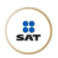 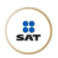 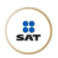 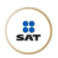 18:00hrs
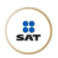 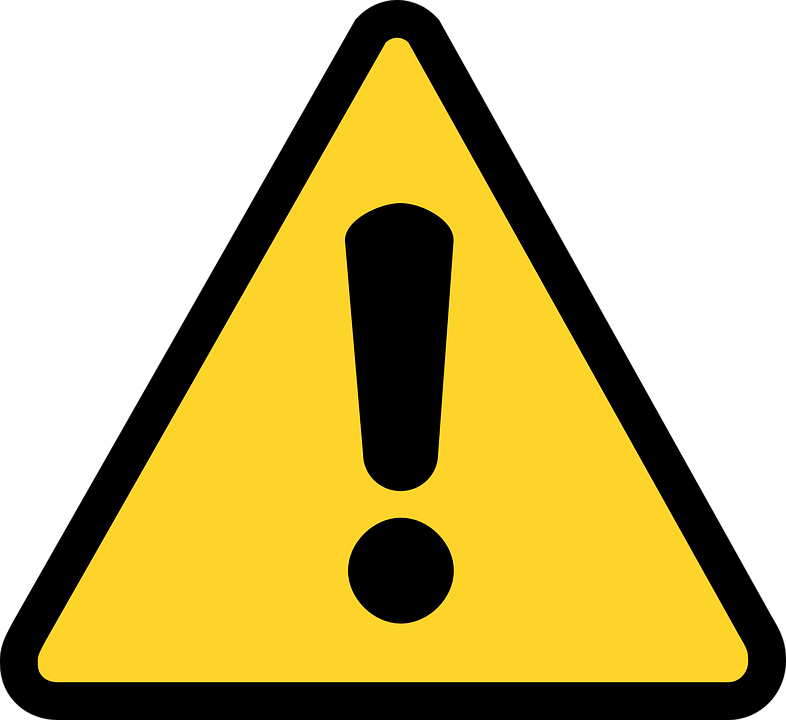 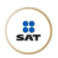 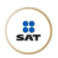 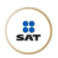 ÚLTIMO DÍA
Recepción y envío al SAT
FAs vigentes
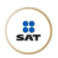 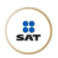 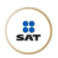 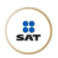 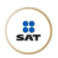 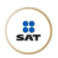 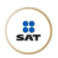 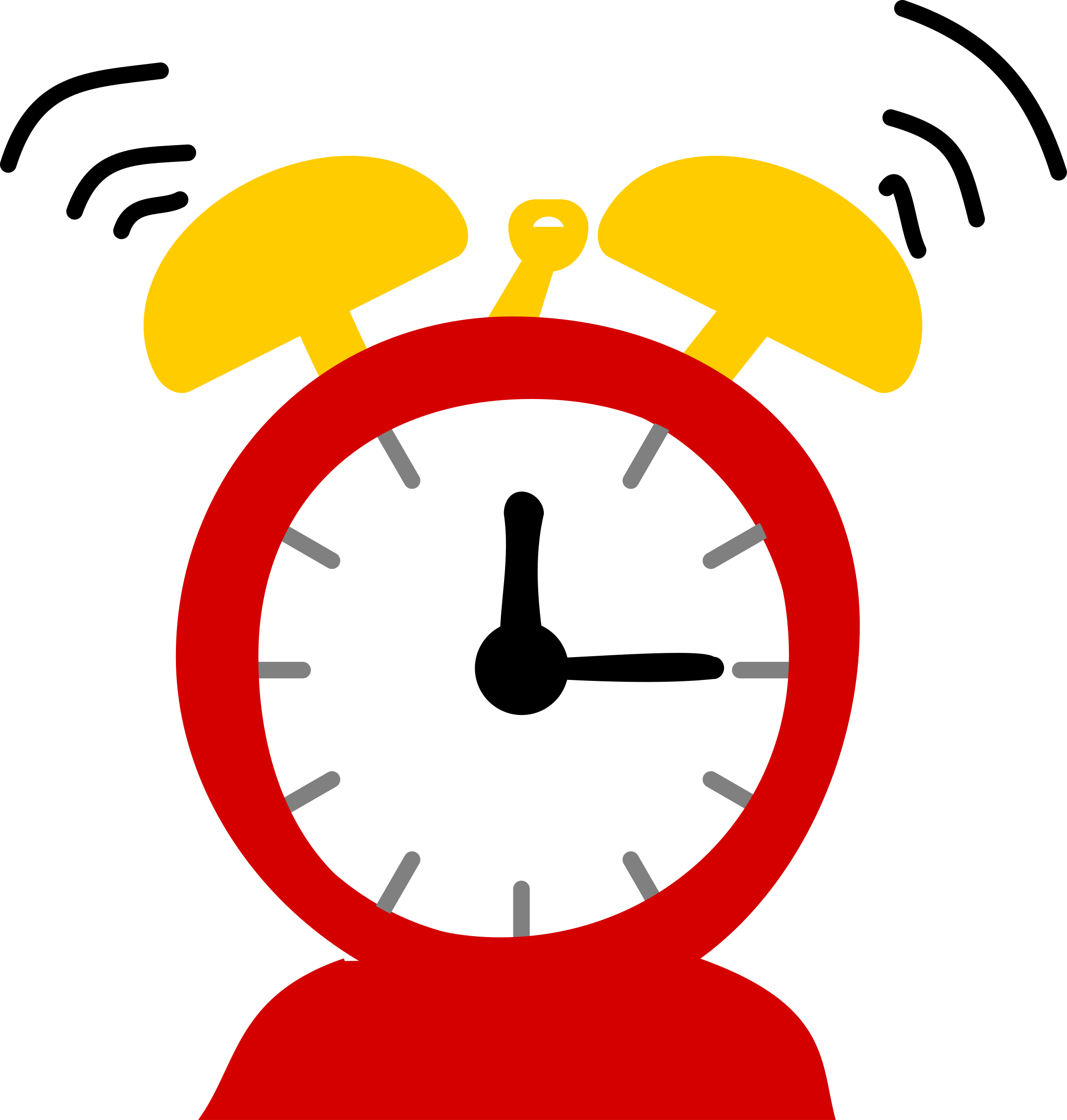 18:00hrs /
18:01 hrs
Solicitudes con Nuevas FAs
PERMISOS
-Trámites por VUCEM-
Permiso de Importación Confección-Textil y Calzado
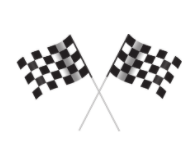 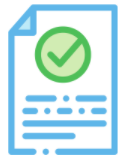 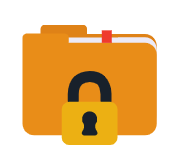 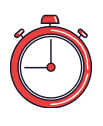 Inicio de Recepción de Solicitudes
Autorizaciones vigentes
ÚLTIMO DÍA
Nuevas Solicitudes
Cierre de Ventanilla
17 de diciembre de 2020

18:01 horas
24 de diciembre de 2020

11:00 horas 

NUEVAS FAs
Puedes utilizar tu permiso en los términos que fue emitido. 

NO se requiere reexpedición.
17 de diciembre de 2020

18:00 horas

FAs vigentes
Nota: Los trámites ingresados a partir del 24 de diciembre 2020 y durante el periodo vacacional, se tendrán como presentadas el primer día hábil de enero.
Nota: Los trámites ingresados a partir del 24 de diciembre 2020 y durante el periodo vacacional, se tendrán como presentadas el primer día hábil de enero.
Permiso de Importación de Agropecuarios
Permiso de Importación de Equipo Anticontaminante
Permiso de Importación de Material de Investigación científica
Modificación a Permisos de Importación y de Exportación
Prórroga a cualquier tipo de Permisos de Importación y de Exportación
Permiso de Exportación Minerales de Hierro
Permiso de Exportación e Importación de diamantes en bruto.
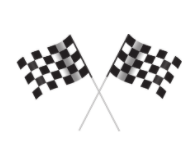 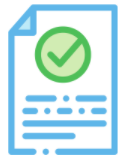 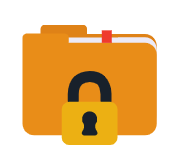 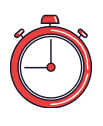 Inicio de Recepción de Solicitudes
Autorizaciones vigentes
ÚLTIMO DÍA
Nuevas Solicitudes
Cierre de Ventanilla
04 de diciembre de 2020

18:01 horas
24 de diciembre de 2020

11:00 horas 

NUEVAS FAs
Puedes utilizar tu permiso en los términos que fue emitido. 

NO se requiere reexpedición.
04 de diciembre de 2020

18:00 horas

FAs vigentes
Permiso Regla 8va
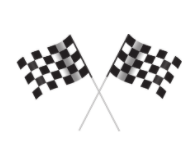 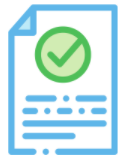 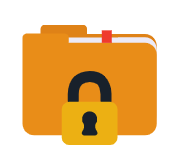 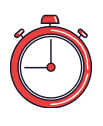 Inicio de Recepción de Solicitudes
Autorizaciones vigentes
ÚLTIMO DÍA
Nuevas Solicitudes
Cierre de Ventanilla
Importación definitiva y temporal electrónicos 

04 de diciembre de 2020 
18:00 horas
Puedes utilizar tu permiso en los términos que fue emitido. 

NO se requiere reexpedición.
17 de diciembre de 2020

18:00 horas

FAs vigentes
Importación definitiva y temporal electrónicos 

24 de diciembre de 2020 
18:00 horas
Importación temporal excepto electrónicos

17 de diciembre de 2020 
18:00 horas
Importación temporal excepto electrónicos

28 de diciembre de 2020 
11:00 horas
NUEVAS FAs
Nota: Los trámites ingresados a partir del 24/28 de diciembre 2020 y durante el periodo vacacional, se tendrán como presentadas el primer día hábil de enero.
Permiso de Importación de Neumáticos para comercializar
Permiso de Importación de Neumáticos para recauchutar
Permiso de Importación de Neumáticos para pruebas de laboratorio
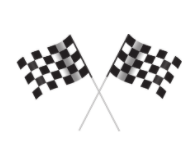 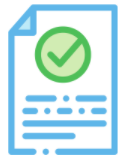 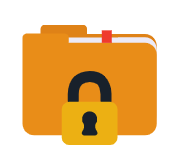 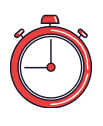 Inicio de Recepción de Solicitudes
Autorizaciones vigentes
ÚLTIMO DÍA
Nuevas Solicitudes
Cierre de Ventanilla
04 de diciembre de 2020

18:00 horas
Puedes utilizar tu permiso en los términos que fue emitido. 

NO se requiere reexpedición.
04 de diciembre de 2020

18:00 horas

FAs vigentes
24 de diciembre de 2020

11:00 horas 

Excepto: solicitudes llantas para comercializar
Solicitudes llantas para comercializar

Primer día hábil de enero 2021
NUEVAS FAs
Nota: Los trámites ingresados a partir del 24de diciembre 2020 y durante el periodo vacacional, se tendrán como presentadas el primer día hábil de enero.
Nota: Los trámites ingresados a partir del 24 de diciembre 2020 y durante el periodo vacacional, se tendrán como presentadas el primer día hábil de enero. EXCEPTO VEHÍCULOS PARA DESMANTELAR, se emiten el mismo día que ingresan
Permiso de Importación de Vehículos
Usados
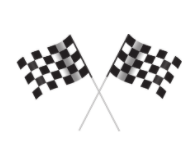 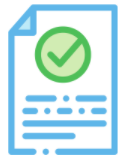 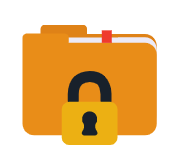 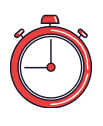 Inicio de Recepción de Solicitudes
Autorizaciones vigentes
ÚLTIMO DÍA
Nuevas Solicitudes
Cierre de Ventanilla
Todas las solicitudes

04 de diciembre de 2020 
18:00 horas
Puedes utilizar tu permiso en los términos que fue emitido. 

NO se requiere reexpedición.
Todas las solicitudes

24 de diciembre de 2020 
11:00 horas
Todas las solicitudes

04 de diciembre de 2020 
18:00 horas
Solicitudes de vehículos para desmantelar

17 de diciembre de 2020 
18:00 horas
Solicitudes de vehículos para desmantelar

28 de diciembre de 2020 
11:00 horas
Solicitudes de vehículos para desmantelar

17 de diciembre de 2020 
18:00 horas
FAs vigentes
NUEVAS FAs
Permiso previo de Control de Exportaciones
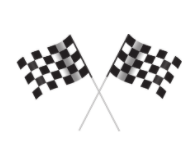 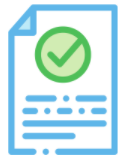 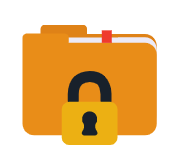 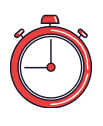 Inicio de Recepción de Solicitudes
Autorizaciones vigentes
ÚLTIMO DÍA
Nuevas Solicitudes
Cierre de Ventanilla
16 de diciembre de 2020

18:00 horas
24 de diciembre de 2020

11:00 horas 

NUEVAS FAs
Puedes utilizar tu permiso en los términos que fue emitido. 

NO se requiere reexpedición.
16 de diciembre de 2020

18:00 horas

FAs vigentes
Nota: Los trámites ingresados a partir del 24 de diciembre 2020 y durante el periodo vacacional, se tendrán como presentadas el primer día hábil de enero.
-Trámites fuera de VUCEM-
Permiso previo de Exportación de Azúcar y Tomate
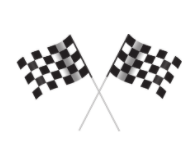 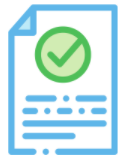 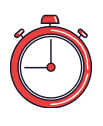 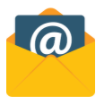 Inicio de Recepción de Solicitudes
Autorizaciones vigentes
ÚLTIMO DÍA
Nuevas Solicitudes
Primer día hábil de enero 2021

NUEVAS FAs
NICO
(nuevo formato)
Puedes utilizar tu permiso en los términos que fue emitido. 

NO se requiere reexpedición.
17 de diciembre de 2020

18:00 horas

FAs vigentes
MEDIO DE PRESENTACIÓN

AZUCAR
dgce.azucar@economia.gob.mx

TOMATE
dgce.tomate@economia.gob.mx
Nota: Las solicitudes enviadas a partir del 17 de diciembre y durante el periodo vacacional, no serán consideradas.
Permiso Previo de Exportación de Diversas Mercancías de Acero
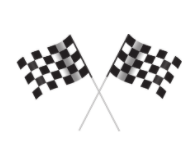 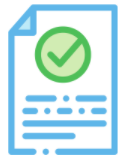 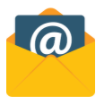 Inicio de Recepción de Solicitudes
Autorizaciones vigentes
MEDIO DE PRESENTACIÓN

Permisosexportación.acero@economia.gob.mx
Primer día hábil de enero 2021

NUEVAS FAs
NICO
(nuevo formato)
Puedes utilizar tu permiso en los términos que fue emitido. 

NO se requiere reexpedición.
Nota: Las solicitudes enviadas a partir del 17 de diciembre y durante el periodo vacacional, no serán consideradas.
AVISOS
-Trámites por VUCEM-
Avisos Automáticos de Importación de 
Máquinas Tragamonedas
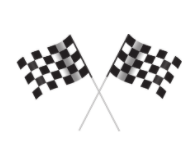 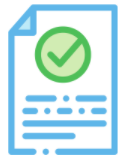 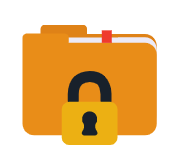 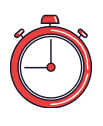 Inicio de Recepción de Solicitudes
Autorizaciones vigentes
ÚLTIMO DÍA
Nuevas Solicitudes
Cierre de Ventanilla
14 de diciembre de 2020

18:00 horas
14 de diciembre de 2020

18:00 horas

FAs vigentes
24 de diciembre de 2020

11:00 horas 

NUEVAS FAs
Puedes utilizar tu aviso en los términos que fue emitido. 

NO se requiere reexpedición.
Nota: Los trámites ingresados a partir del 24 de diciembre 2020 y durante el periodo vacacional, se tendrán como presentadas el primer día hábil de enero.
Avisos Automáticos de Importación de 
Siderúrgicos
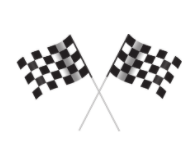 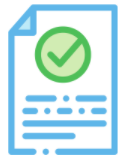 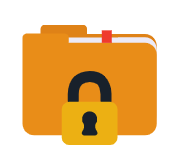 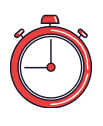 Inicio de Recepción de Solicitudes
Autorizaciones vigentes
ÚLTIMO DÍA
Nuevas Solicitudes
Cierre de Ventanilla
16 de diciembre de 2020

18:00 horas
16 de diciembre de 2020

18:00 horas

FAs vigentes
24 de diciembre de 2020

11:00 horas 

NUEVAS FAs
Puedes utilizar tu aviso en los términos que fue emitido. 

NO se requiere reexpedición.
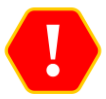 A partir del 24 de diciembre, las solicitudes recibidas durante el periodo vacacional, serán atendidas:
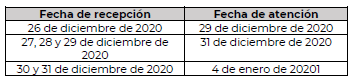 -Trámites fuera de VUCEM-
Esquema Alternativo Avisos Siderúrgicos
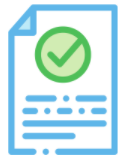 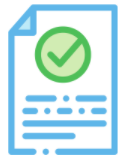 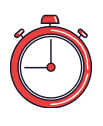 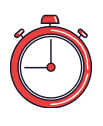 MOLINOS
ARMADORAS
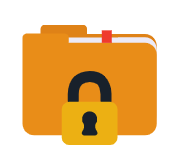 Autorizaciones vigentes
Autorizaciones vigentes
ÚLTIMO DÍA
Nuevas Solicitudes
ÚLTIMO DÍA
Nuevas Solicitudes
Cierre de Recepción de Solicitudes
No requieres la reexpedición del documento. 

Los oficios de adhesión NO establecen FAs.
Podrás utilizar tu aviso en los términos que fue emitido. 

No requieres la reexpedición del documento
15 de diciembre de 2020

18:00 horas

FAs vigentes
15 de diciembre de 2020

18:00 horas

FAs vigentes
No habrá recepción de solicitudes del 15 de diciembre de 2020 a las 18:01 horas hasta el primer día hábil de enero 2021.

NUEVAS FAs
15 de diciembre de 2020

18:01 horas

NUEVAS FAs
NOTA: Para realizar tus operaciones de importación, deberás declarar en el pedimento la clave autorizada (número de autorización) y la nueva fracción arancelaria TIGIE 2020.
Certificados de Origen
-Trámites por VUCEM-
Registro de Productos Elegibles
(Productor y Comercializador)
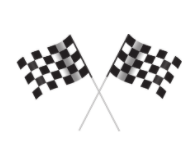 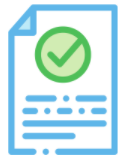 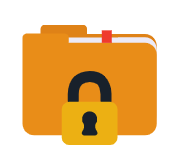 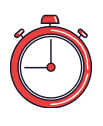 Inicio de Recepción de Solicitudes
Autorizaciones vigentes
ÚLTIMO DÍA
Nuevas Solicitudes
Cierre de Ventanilla
14 de diciembre de 2020

18:00 horas
14 de diciembre de 2020

18:00 horas

FAs vigentes
28 de diciembre de 2020

11:00 horas 

NUEVAS FAs
FAs sin cambios
No se deben llevar a cabo actividades adicionales.
FAs una a una
No se deben llevar a cabo actividades adicionales.
Nota: Los trámites ingresados a partir del 28 de diciembre 2020 y durante el periodo vacacional, se tendrán como presentadas el primer día hábil de enero.
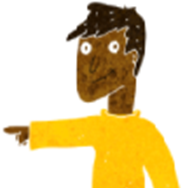 FAs una a varias
Se deben actualizar las FAs en el RPE conforme a la tabla de correlación.
Estatus de la Actualización de RPE
FAs una a varias
Completo
Pendiente
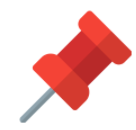 ¡RECUERDA!

Fecha límite: 04 de diciembre 2020
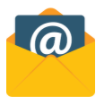 registros.origen@economia.gob.mx
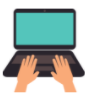 Micrositio 
“Instrumentación Nueva LIGIE”
Validación Certificados de Origen
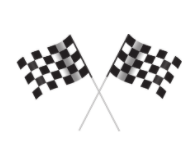 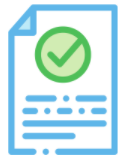 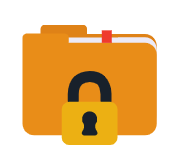 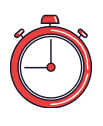 Inicio de Recepción de Solicitudes
Autorizaciones vigentes
ÚLTIMO DÍA
Nuevas Solicitudes
Cierre de Ventanilla
17 de diciembre de 2020

18:00 horas
17 de diciembre de 2020

18:00 horas

FAs vigentes
28 de diciembre de 2020

11:00 horas 

NUEVAS FAs
FAs sin cambios
No se deben llevar a cabo actividades adicionales.
FAs una a una
No se deben llevar a cabo actividades adicionales.
Nota: Los trámites ingresados a partir del 28 de diciembre 2020 y durante el periodo vacacional, se tendrán como presentadas el primer día hábil de enero.
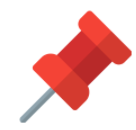 FAs una a varias
Se deben actualizar las FAs en el RPE conforme a la tabla de correlación.
-Trámites fuera de VUCEM-
Validación de certificados de origen emergentes
AAP.R Nº 29 México Ecuador 
AAP.R Nº 38 México Paraguay
AR.PAR Nº 4 México - Panamá y Uruguay
AAP.CE Nº 6 México Argentina (Protocolo Adicional No. 15, Anexo VI, Artículo 5, incisos a y b)
AAP.CE Nº 55 México Brasil Argentina (Quinto y Sexto Protocolo)
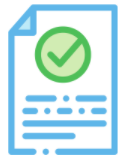 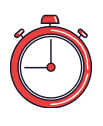 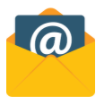 Nuevas Solicitudes
Autorizaciones vigentes
16 de diciembre de 2020

18:00 horas

Fas vigentes
Puedes utilizar tu RPE en los términos en que fue emitido

NO se requiere reexpedición del documento.
dgce.origen@economia.gob.mx
Nota: Si los certificados son ALADI, no habrá cambios en la NALADISA declarada. Por lo que no requieres realizar ningún trámite.
Nota 2: Las solicitudes enviadas a partir del 16 de diciembre y durante el periodo vacacional, no serán consideradas.
Registro como 
Empresa de la Frontera
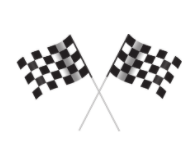 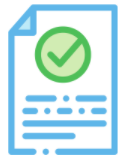 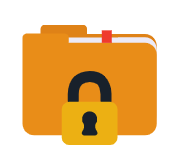 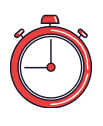 Inicio de Recepción de Solicitudes
Autorizaciones vigentes
ÚLTIMO DÍA
Nuevas Solicitudes
Cierre de Ventanilla
04 de diciembre de 2020

18:00 horas
28 de diciembre de 2020

11:00 horas
Puedes utilizar tu Registro en los términos que fueron autorizados hasta el: 

30 de septiembre de 2024

NO se requiere reexpedición del trámite.
04 de diciembre de 2020

18:00 horas
Nota: Los trámites ingresados a partir del 28 de diciembre 2020 y durante el periodo vacacional, se tendrán como presentadas el primer día hábil de enero.
PROGRAMAS DE FOMENTO
-Trámites por VUCEM-
Autorización de Programa Nuevo (Todas las modalidades)
Ampliación de Programa (Productos Sensibles y Subsecuente)
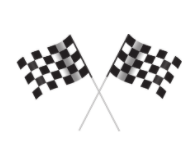 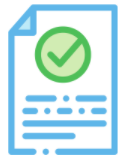 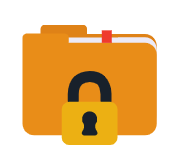 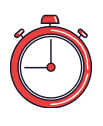 Inicio de Recepción de Solicitudes
Autorizaciones vigentes
Nuevas Solicitudes
Cierre de Ventanilla
17 de diciembre de 2020

18:00 horas
Las autorizaciones expedidas antes del 27 de noviembre de 2020, se entenderán autorizadas conforme a las nuevas FAs 
(tablas de correlación).
8:00 horas del primer día hábil del mes de enero de 2021.
A partir del 30 de noviembre de 2020 la solicitud deberá contener las NUEVAS FAs.
La información y documentación deberá anexarse en su totalidad vía VUCEM. 

Se podrá utilizar la 5ta parte opcional del apartado Requisitos obligatorios.

No se recibirá información por correo electrónico, salvo lo dispuesto por las Reglas 3.1.6, 3.3.3 fracción III y 3.3.6 fracción III del Acuerdo de Reglas de la SE
Ampliación y Modificación de Programa
Ampliación de Servicio, 3Rs, Registro de Empresas Submanufactureras y Cambio de Modalidad IMMEX
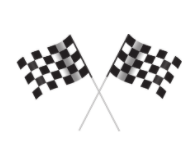 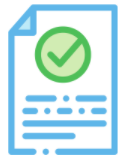 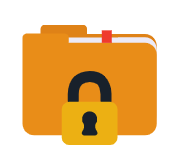 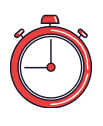 Inicio de Recepción de Solicitudes
Autorizaciones vigentes
Nuevas Solicitudes
Cierre de Ventanilla
17 de diciembre de 2020

18:00 horas
Las autorizaciones expedidas antes del 04 de diciembre de 2020, se entenderán autorizadas conforme a las nuevas FAs.
(tablas de correlación).
8:00 horas del primer día hábil del mes de enero de 2021.
A partir del 07 de diciembre de 2020 la solicitud deberá contener las NUEVAS FAs.
La información y documentación deberá anexarse en su totalidad vía VUCEM. 

Se podrá utilizar la 5ta parte opcional del apartado Requisitos obligatorios.

No se recibirá información por correo electrónico, salvo lo dispuesto por las Reglas 3.1.6, del Acuerdo de Reglas de la SE
Autorización de Programa Nuevo (directo e indirecto)
Ampliación de Programa (Productor Indirecto, Productor Directo-A. Sector, Alta Indirecto)
Modificación de Programa (Alta de domicilio)
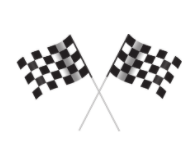 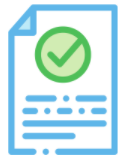 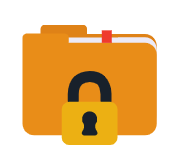 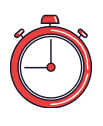 Inicio de Recepción de Solicitudes
Autorizaciones vigentes
Nuevas Solicitudes
Cierre de Ventanilla
17 de diciembre de 2020

18:00 horas
Las autorizaciones expedidas antes del 27 de noviembre de 2020, se entenderán autorizadas conforme al sector aplicable del Decreto PROSEC y conforme a las nuevas FAs (tablas de correlación)
8:00 horas del primer día hábil del mes de enero de 2021.
A partir del 30 de noviembre de 2020 la solicitud deberá contener las NUEVAS FAs.
La información y documentación deberá anexarse en su totalidad vía VUCEM. 

Se podrá utilizar la 5ta parte opcional del apartado Requisitos obligatorios.

No se recibirá información por correo electrónico, salvo lo dispuesto por las Reglas 3.1.6, 5.3.1 Apartado C del Acuerdo de Reglas de la SE
-Trámites fuera de VUCEM-
Drawback
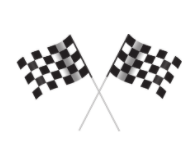 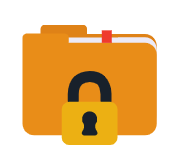 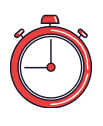 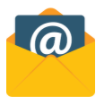 Inicio de Recepción de Solicitudes
Nuevas Solicitudes
Cierre de Recepción de Solicitudes
MEDIO DE PRESENTACIÓN

dgce.drawback@economia.gob.mx
Último día hábil de diciembre de 2020

18:00 horas
Primer día hábil de enero de 2021
A partir del 28 de diciembre de 2020 deberás declarar tu Nueva FA conforme a las tablas de correlación.
CUPOS
Asignación y Certificado de Cupo deImportación y de Exportación
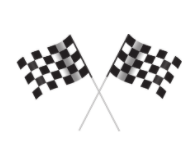 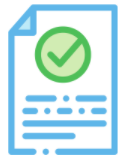 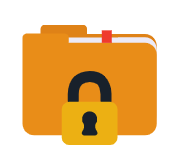 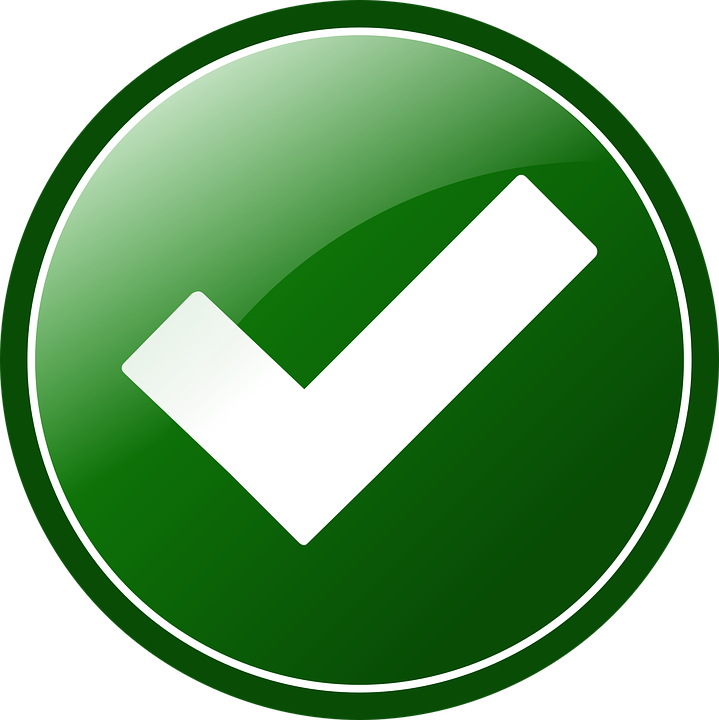 Vigencia de Cupo

Año
Calendario
Autorizaciones vigentes
Cierre de Ventanilla
Inicio de Recepción de Solicitudes
NO se requiere reexpedición del trámite.


Continúan vigentes hasta el 31 de diciembre de 2020
01 de enero de 2021

11:00 horas
16 de diciembre de 2020

18:00 horas
Nota: Los trámites ingresados a partir del 01 de enero del 2021 y  durante el periodo vacacional, se tendrán como presentadas el primer día hábil de enero.
Asignación y Certificado de Cupo deImportación y de Exportación
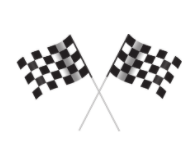 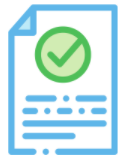 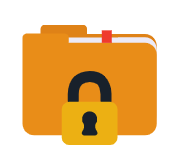 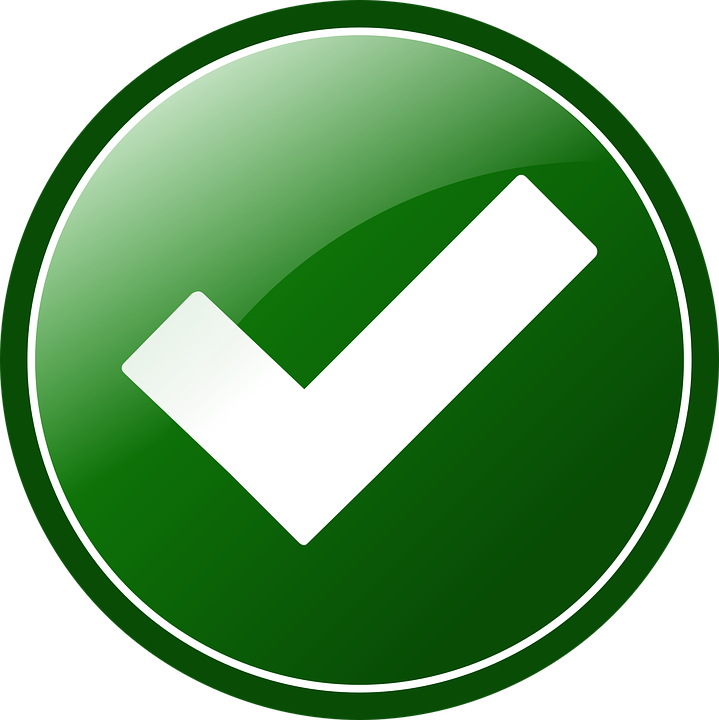 Vigencia de Cupo

Año
Combinado
Autorizaciones vigentes
Cierre de Ventanilla
Inicio de Recepción de Solicitudes
NO se requiere reexpedición del trámite.


Continúan vigentes hasta la ficha fin de vigencia del cupo
28 de diciembre de 2020

11:00 horas
16 de diciembre de 2020

18:00 horas
Nota: Los trámites ingresados a partir del 28 de diciembre del 2020 y durante el periodo vacacional, se tendrán como presentadas el primer día hábil de enero.
NORMAS OFICIALES MEXICANAS
NOMs de Seguridad
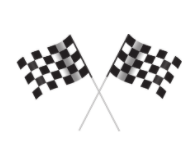 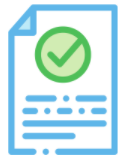 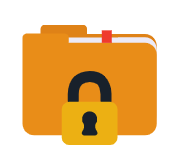 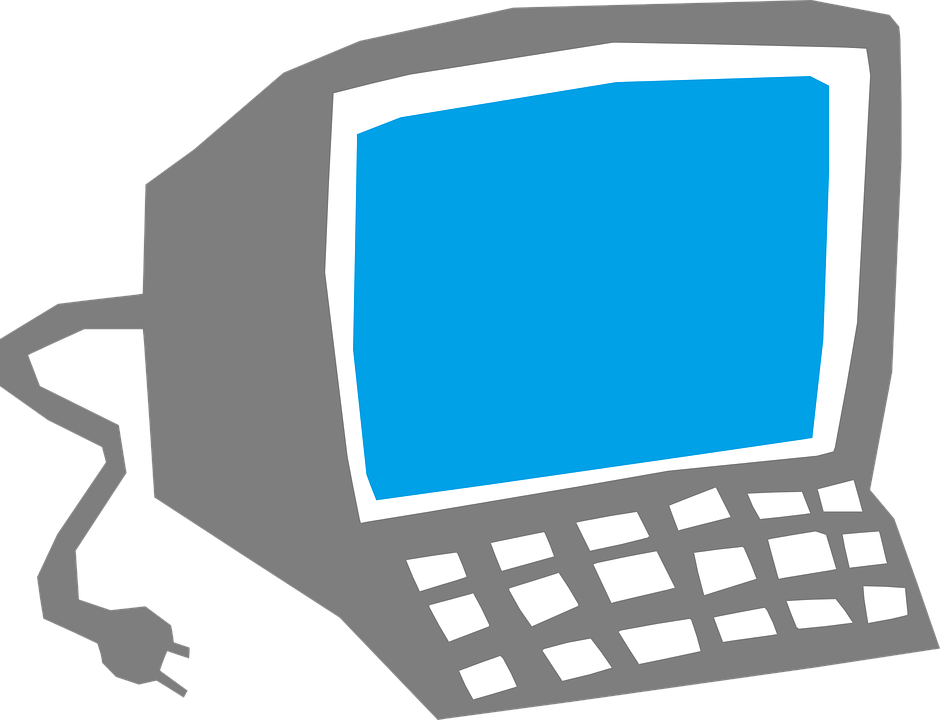 Autorizaciones vigentes
Cierre Sistema NOMs-Aduanas
Inicio Sistema
NOMs-Aduanas
MEDIO DE PRESENTACIÓN
Sistema 
Normas-Aduanas
NO es necesario solicitar al OC la reexpedición del certificado.


Podrás utilizarlo en los términos que fue emitido siempre que haya sido transmitido a la SE en tiempo.
04 de enero de 2021

00:01 horas

NUEVAS FAs
26 de diciembre de 2020

18:00 horas

FAs vigentes
Certificados de EquivalenciaCertificados de HomologaciónResoluciones de mercancía altamente especializada (NOM-019-SCFI-1998)Certificados de Cumplimiento NOM-208-SCFI-2016Resoluciones 5TER
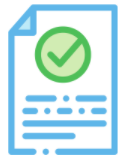 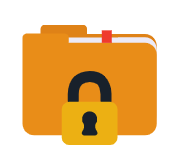 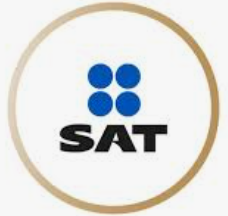 Autorizaciones vigentes
ÚLTIMO DÍA
Recepción de Certificados
Transmisión al SAT
23 de diciembre de 2020
18:00 horas

FAs vigentes
A partir del 21 de diciembre de 2020 y semanas subsecuentes
El envío al SAT se realizará a las 11:00AM, excepto el 23/12/2020 que será a las 18:00 horas
NO es necesario la reimpresión del documento.


Podrás utilizarlo en los términos que fue emitido siempre que haya sido transmitido a la SE en tiempo.
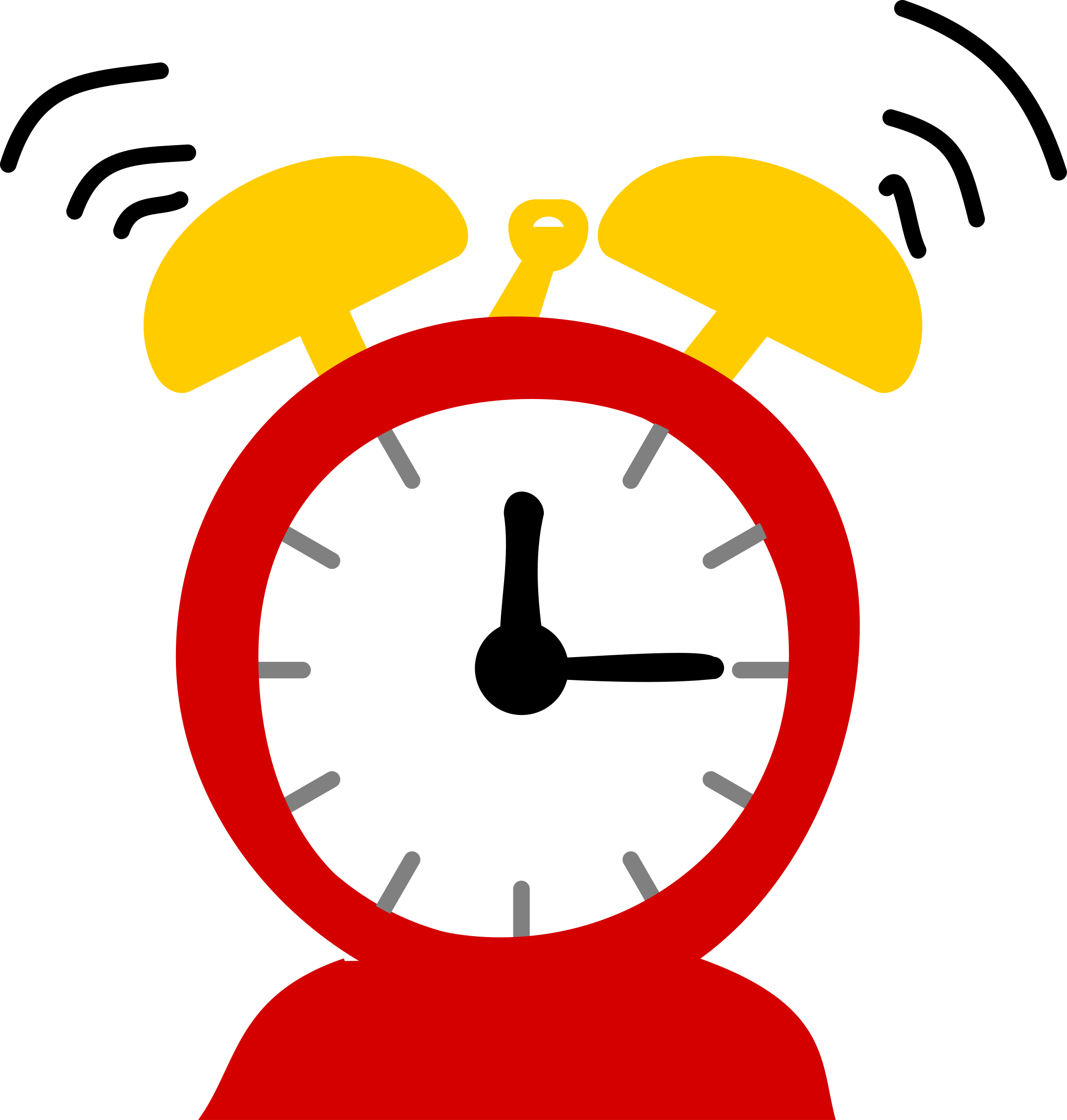 23 de diciembre de 2020
18:01 horas

NUEVAS FAs
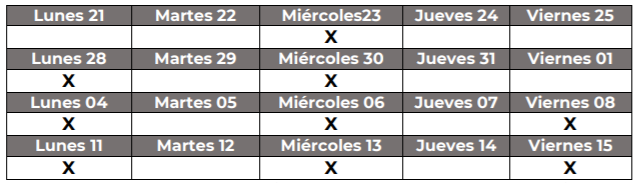 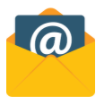 MEDIO DE PRESENTACIÓN
dgce.nom@economia.gob.mx
NOMs de Información ComercialEtiquetado en Territorio Nacional
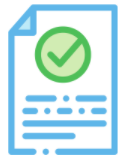 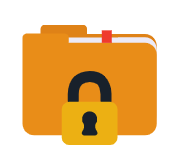 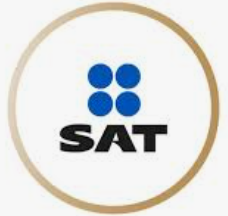 Autorizaciones vigentes
ÚLTIMO DÍA
Recepción de Certificados
Transmisión al SAT
23 de diciembre de 2020
18:00 horas

FAs vigentes
A partir del 21 de diciembre de 2020 y semanas subsecuentes
El envío al SAT se realizará a las 11:00AM, excepto el 23/12/2020 que será a las 18:00 horas
NO es necesario solicitar a la UVA la reimpresión del documento.


Podrás utilizarlo en los términos que fue emitido siempre que haya sido transmitido a la SE en tiempo.
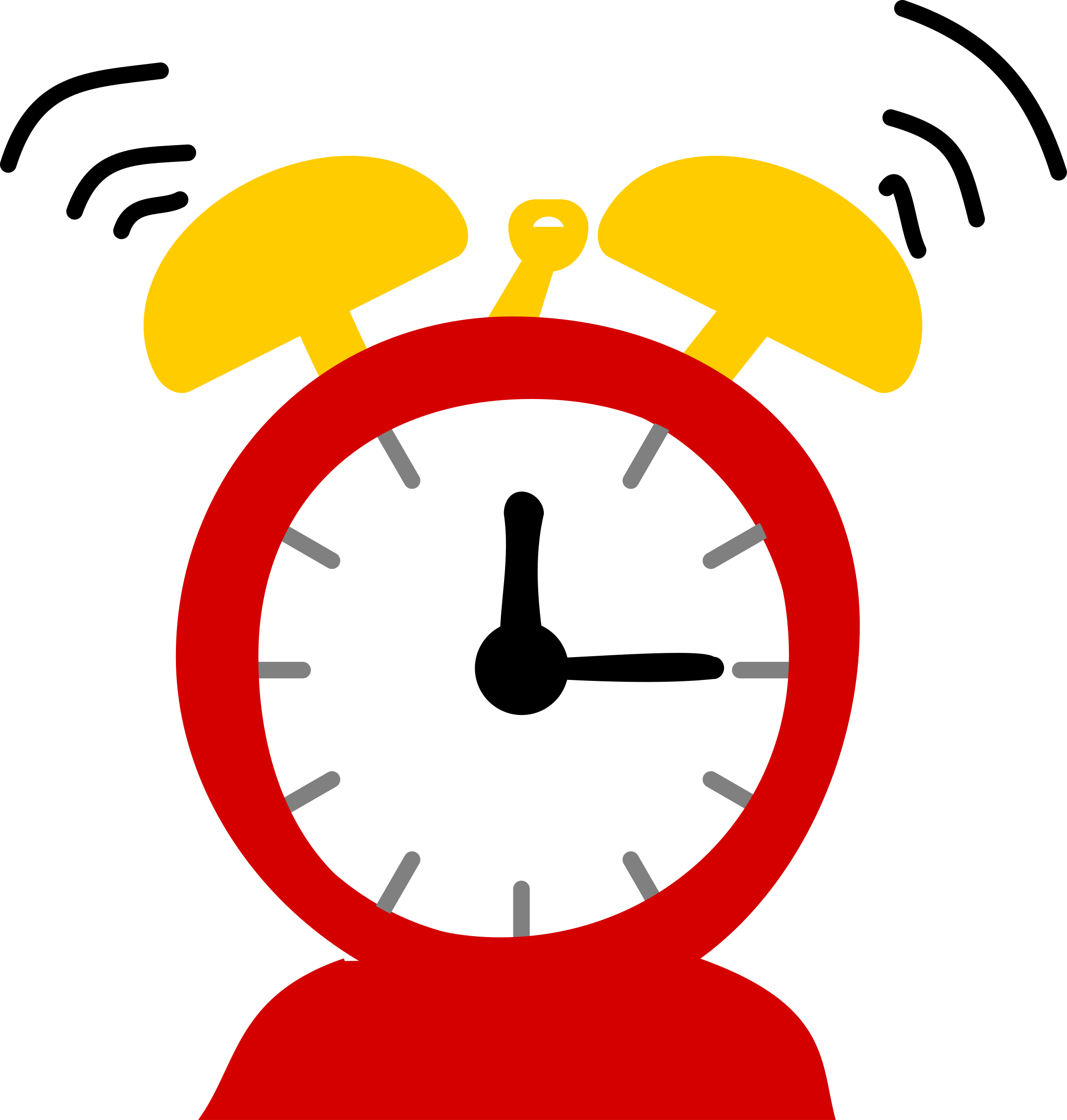 23 de diciembre de 2020
18:01 horas

NUEVAS FAs
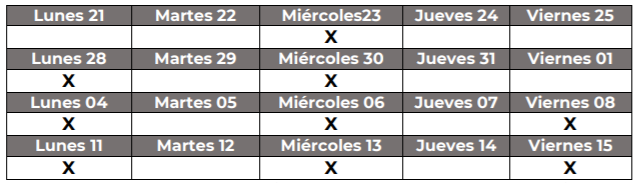 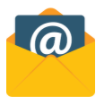 MEDIO DE PRESENTACIÓN
noms.etiquetado@economia.gob.mx
NOM-016-CRE-2016Petrolíferos
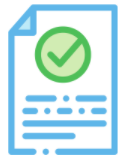 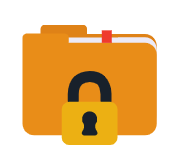 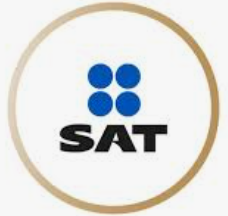 Autorizaciones vigentes
ÚLTIMO DÍA
Recepción de Certificados
Transmisión al SAT
23 de diciembre de 2020
18:00 horas

FAs vigentes
A partir del 21 de diciembre de 2020 y semanas subsecuentes
El envío al SAT se realizará a las 11:00AM, excepto el 23/12/2020 que será a las 18:00 horas
NO es necesario solicitar a la OC extranjero la reimpresión del documento.


Podrás utilizarlo en los términos que fue emitido siempre que haya sido transmitido a la SE en tiempo.
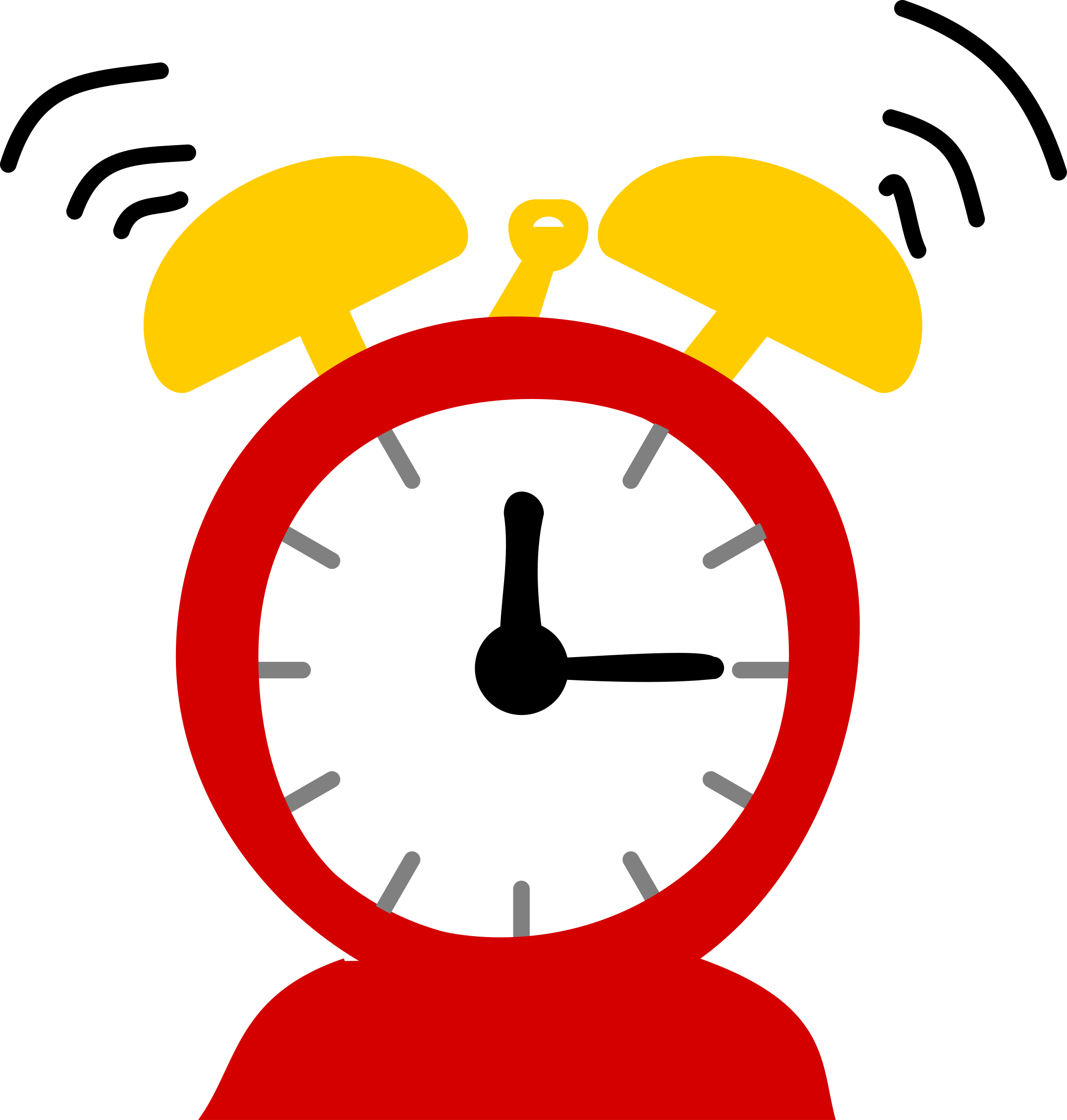 23 de diciembre de 2020
18:01 horas

NUEVAS Fas
NICO
(nuevo lay out)
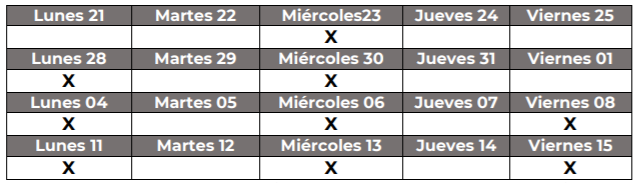 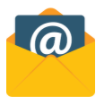 MEDIO DE PRESENTACIÓN
petroliferos@economia.gob.mx